Next ISM Working Session  July 4-8 2011:
hosted by FOM Institute for Plasma Physics “Rijnhuizen”, Netherlands
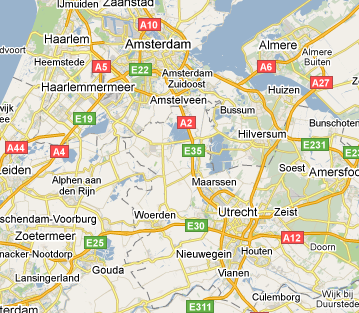 Amsterdam Schiphol airport
hotels
Frequent train airport  Utrecht (4 ICs per hour; 30 min travel time)
Rijnhuizen
Hotels are near the Central Utrecht station, shuttle services will be provided to Rijnhuizen
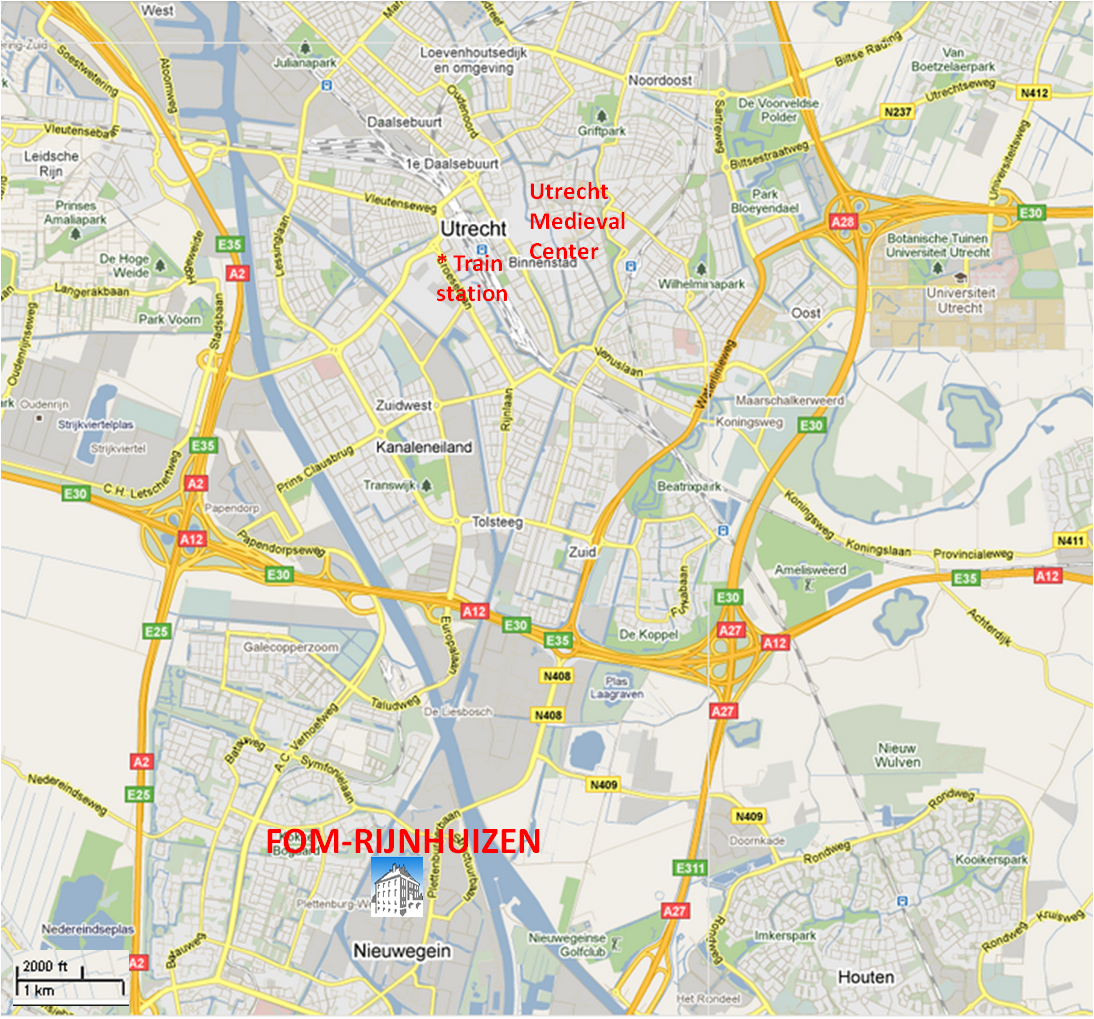 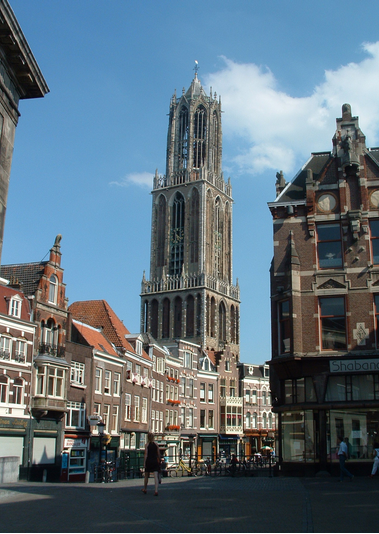 Hotels located 5-10 minutes walk from Utrecht City Center


Utrecht medium-sized city (~.25M)
 Medieval city centre surrounded
       by canals;
 Large university
 Size and atmosphere not unlike
       Oxford
FOM Rijnhuizen located 7km away from Utrecht Center: bus services will be provided from hotels. Public transport and a cycle commute also possible with ease
Utrecht Oudegracht
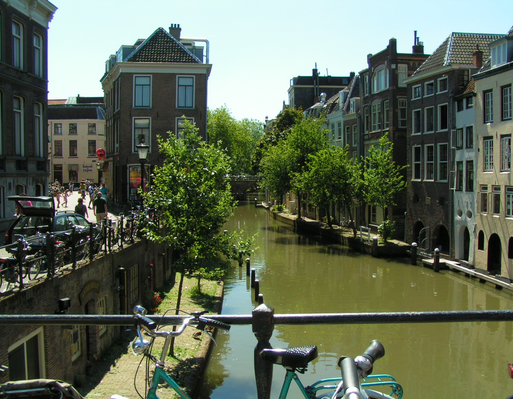 FOM Institute for Plasma Physics “Rijnhuizen”:

Long standing tradition in fusion research
 small / medium size devices in ‘70s-’90s (last tokamak: RTP)
 in ‘00s TEC collaboration on TEXTOR (Germany); collaborations with JET and AUG
 ITER contributions (ECRH, CXS, Remote handling)
 Since ~10 years also focus on fusion-related PSI
[large linear machine Magnum-PSI under construction]
Other research lines in the institute:
 Free Electron Laser FELIX  molecular dynamics studies
 nano-surface interaction [mainly paid by industry]
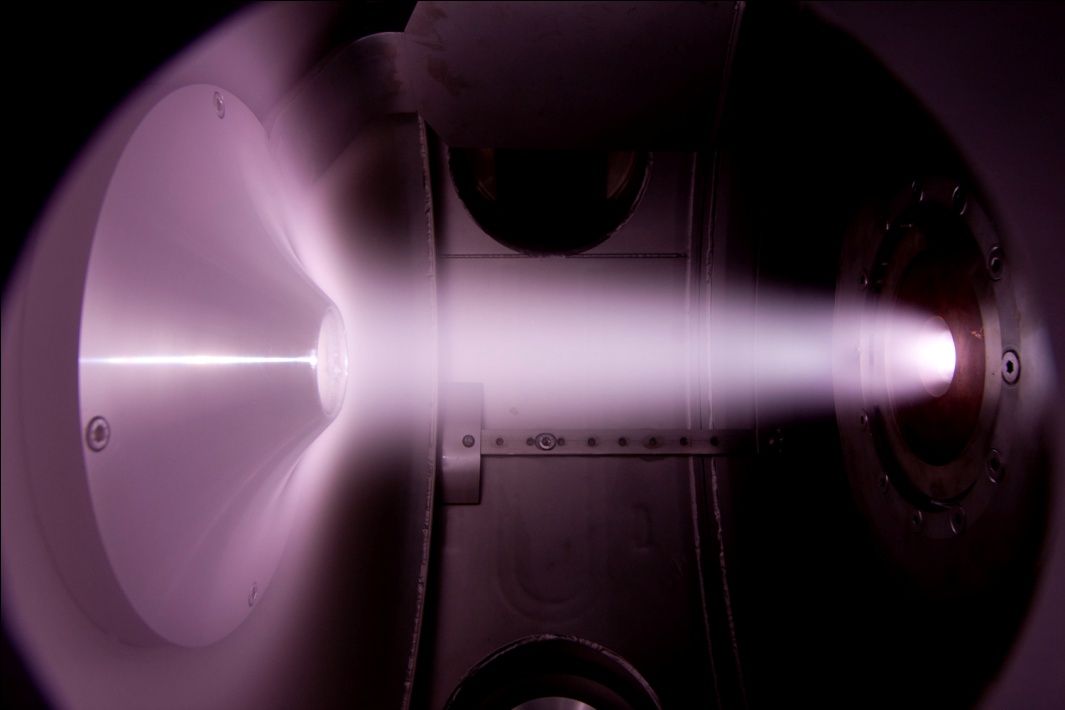 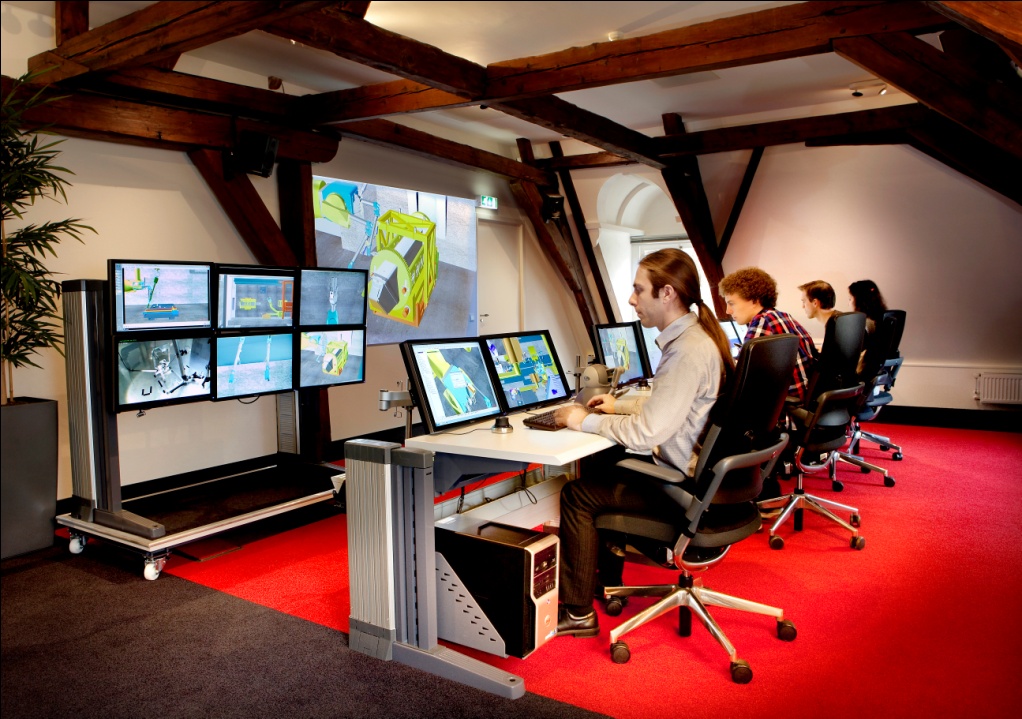 FOM Institute for Plasma Physics Rijnhuizen: the ISM working session will take place in the 18th century manor (July 4-8th 2011)
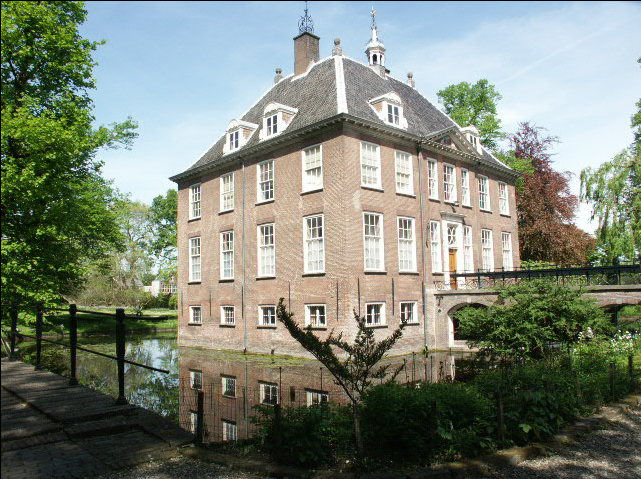 FOM Institute for Plasma Physics Rijnhuizen: modern wing
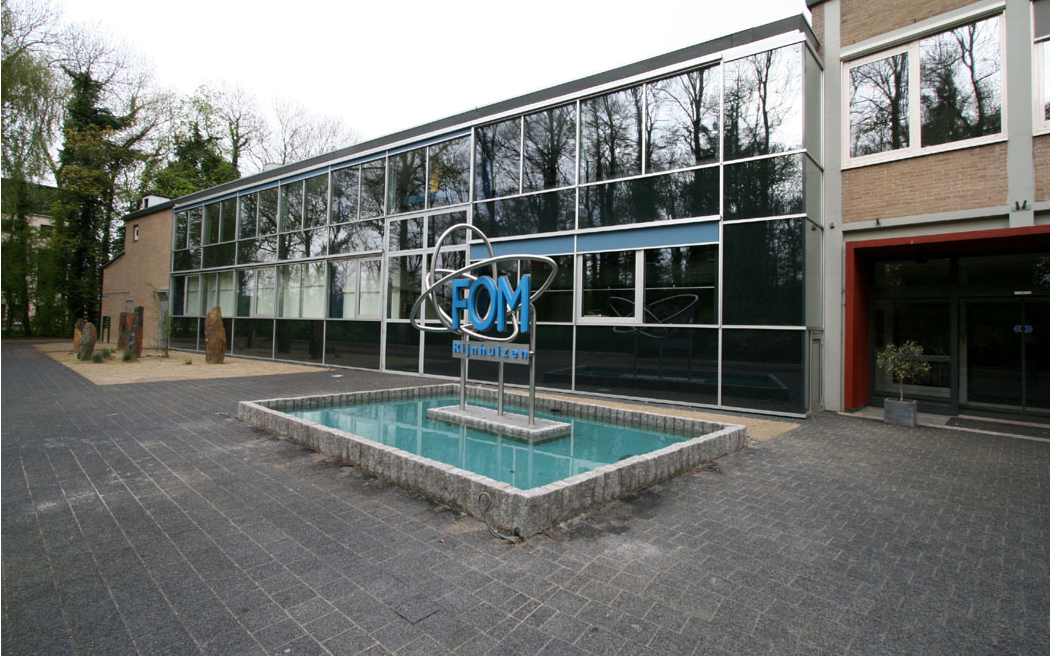 Manor, front view
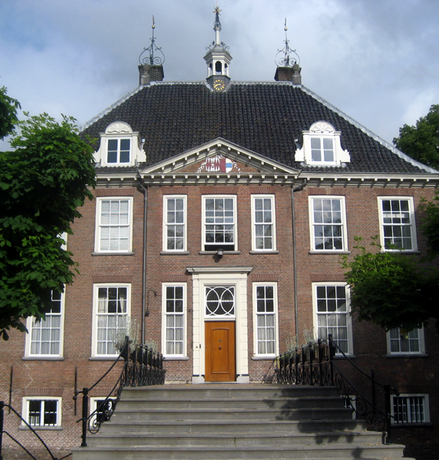 Working session office 1: “Alexanderzaal”
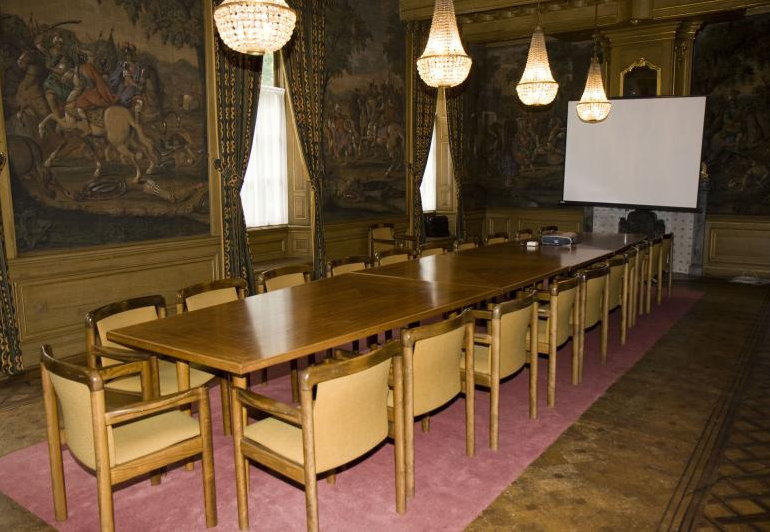 Working session office 2: “Tuinkamer”
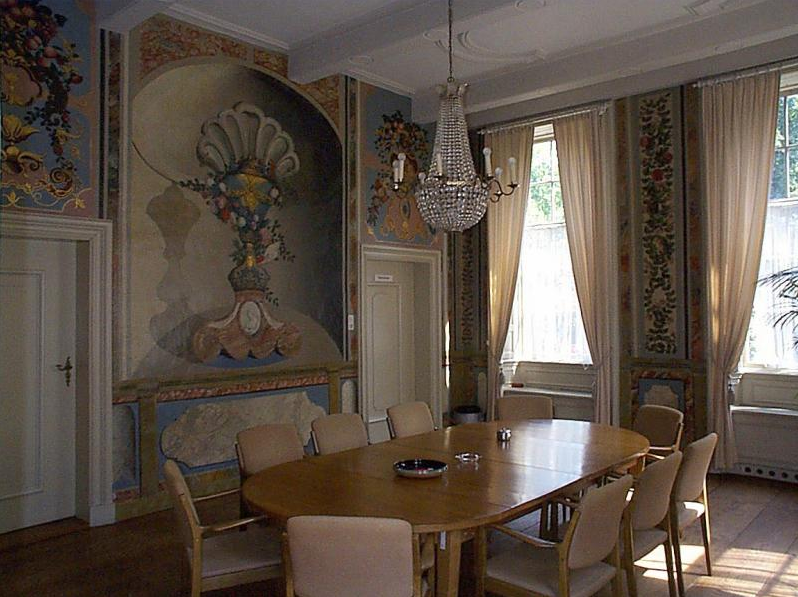 Additional space will be available in the converted coach houses opposite the castle
wifi access available throughout the grounds
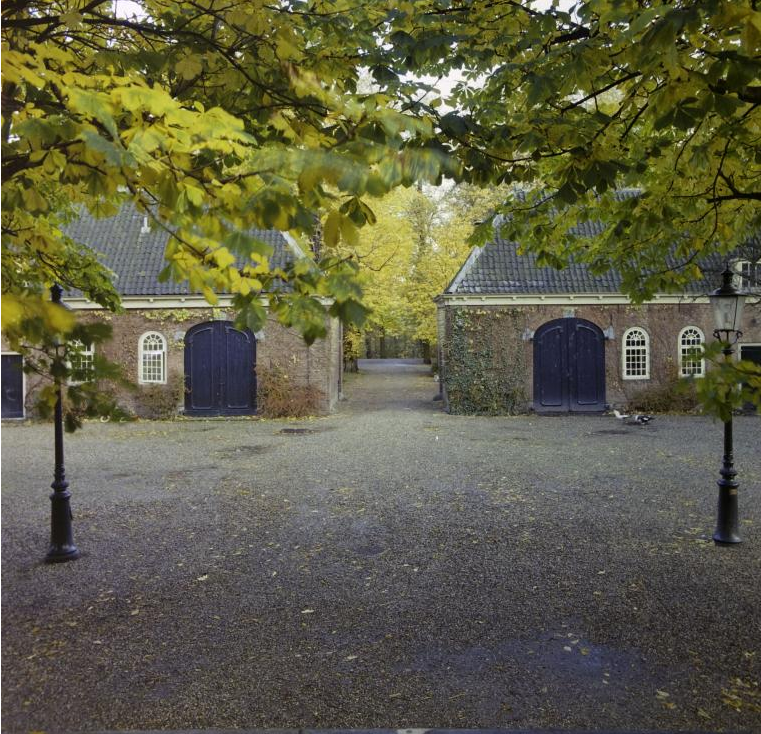 Catered meals will be taken in the castle cellar
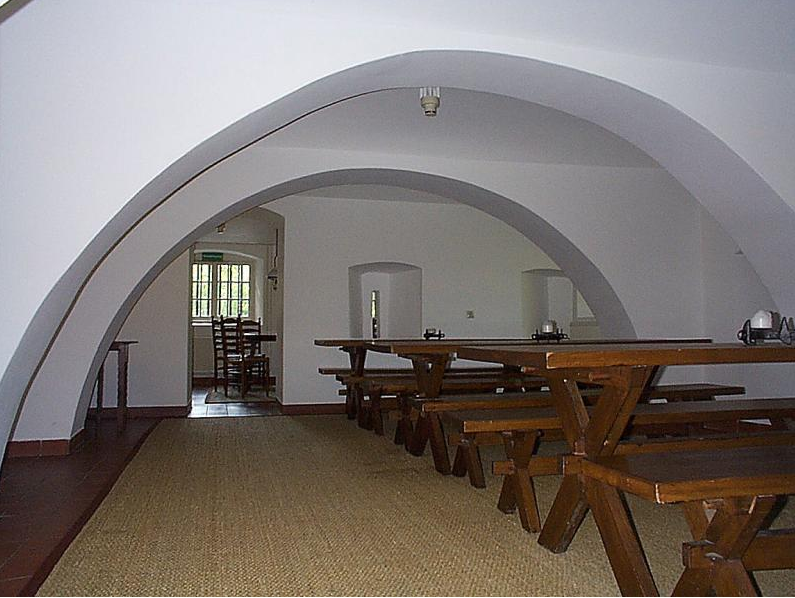 And if the weather allows…
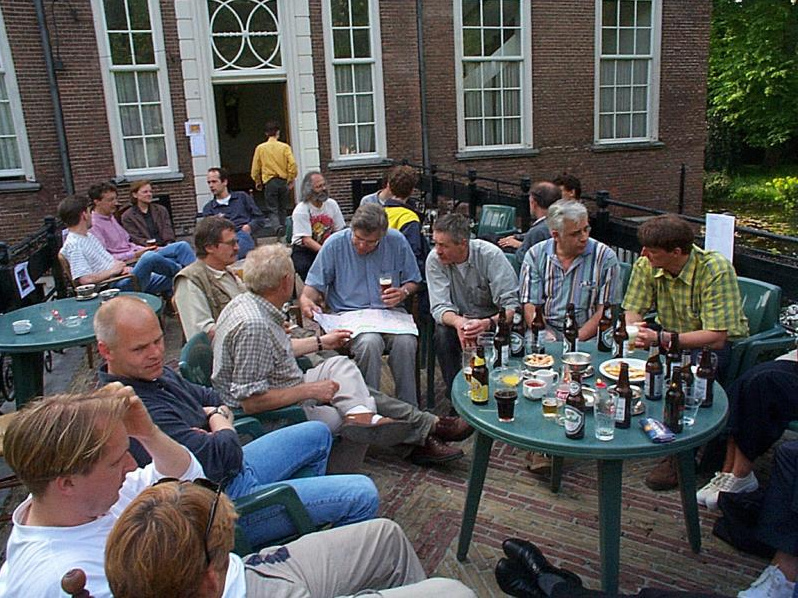 The castle is surrounded by extensive gardens, for stretching the legs.
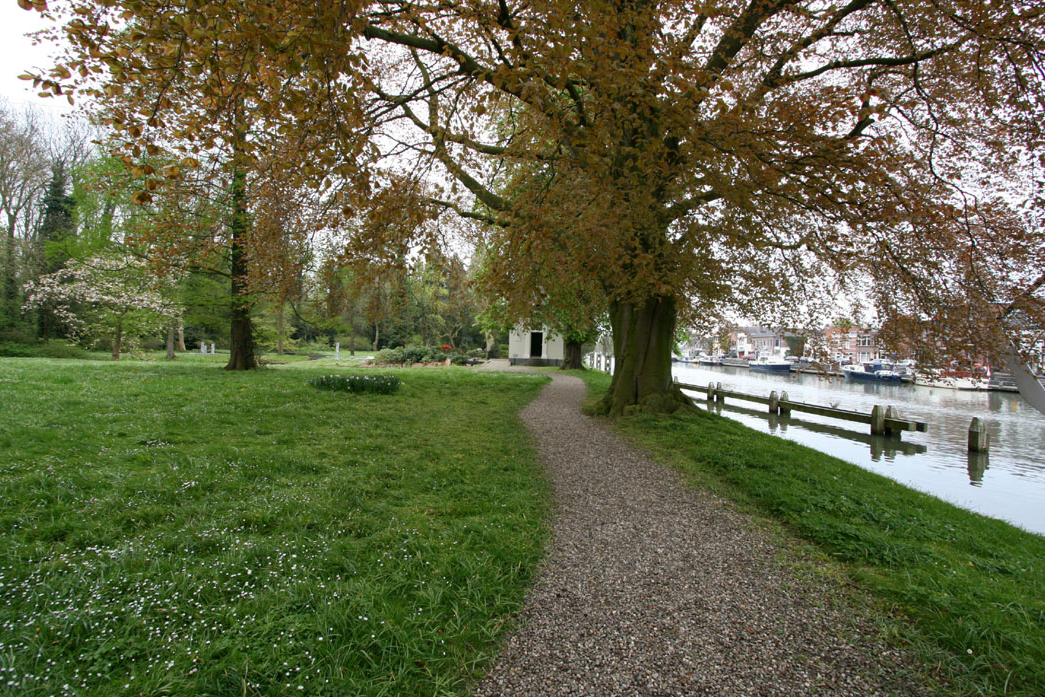 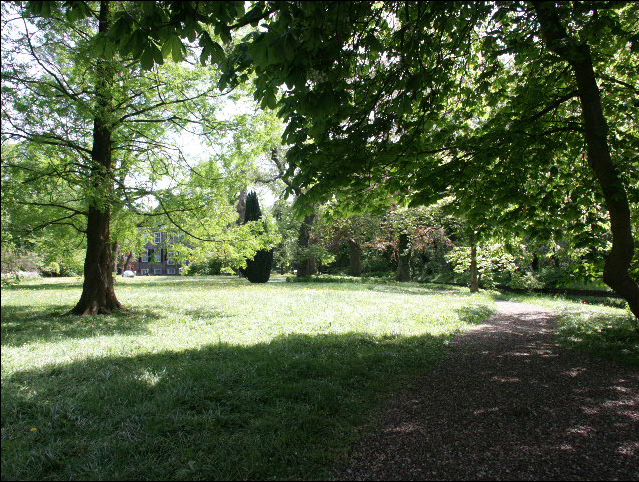 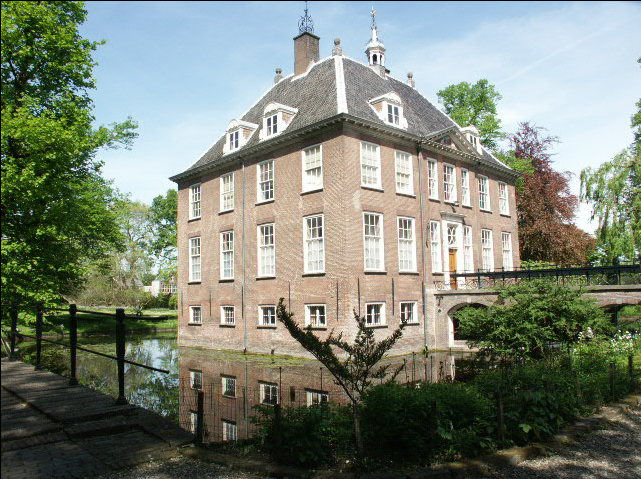 ISM Working Session FOM Rijnhuizen July 4-8 2011: see you there!

More information (hotel reservation, etc. etc.) will follow!